轮回过患八热地狱的痛苦
加拿大多倫多慧燈禪修班
Aug 2, 2018 Thu
八热地狱分类
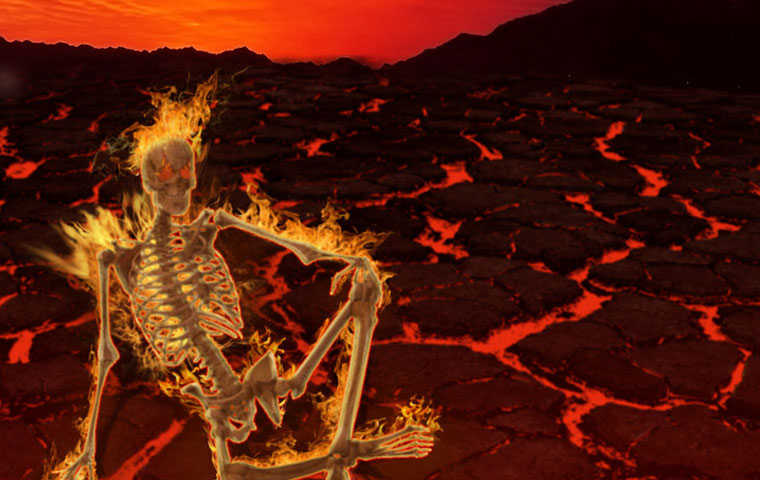 八热地狱身如碳
八热地狱的苦相
八热地狱的共同苦相
八热地狱的地理位置
     从地面往下，依次从等活地狱渐次地到无间地狱之间，就像八层楼那样，一层一层地次第排布。在经论中更细地说到，从此地面往下，经过三万二千由旬，之下有等活地狱，然后间隔四千由旬就会有下一地狱，这样有其余七种地狱。
共同的苦相
范围就是周遍。这是指地狱的烈火炽然的界中，无论是整个地基还是前后左右的铁壁等，一切处全部都是极为炽热，连能放脚、稍稍凉一点的地方都没有。
程度是指极为炽热。在火焰炽盛界里极其炽热，从等活到无间的八种地狱，全是这样的共同苦相。就像铁匠火炉中烧得炽热的铁那样，难以忍受。
就好比一条鱼业力成熟时，被活活地放在锅里熬煮，它所待的环境没有一点点暂时减轻的乐可得，因为整个锅里高温滚沸，找不到一点点可以止息热苦而感受乐的地方。
八热地狱的差别苦相
等（复）活地狱受苦的状况
1、环境：炽热的炭火界。我们想一想：假使自己遭受这种报应，那时整个身体处在炭火中，就好比放在炽燃的钢炉里一样，全身都被烧，脚踩在那么炽热的火里，实在悲惨。
2、群体：很多同类业力的诸有情自然生在这样的地方，聚集在一起。
3、心态： 这是一种造作等流。过去经常动很猛的嗔恚心，见到人没有一点慈悲，起非常强的嗔恚。在受报时，彼此一见就像仇人一样分外眼红，拿着刀枪等就要刺入、打杀。
4、行为： 你杀过来，我杀过去，唯一做这种杀打行为。这都是造作等流的表现，过去是这样造作的，到了受报时依然这样造作。就像炮烙地狱、铁刺林地狱等，那些淫欲有情由过去的邪淫习气，会听到情人在叫，或者看到柱子就是美女等。这就是恶劣习性熏在心上，在受报时任运现起。
5、死活： 不断地重复这种疯颠状况，被杀了以后死，空中说“愿复活”，又活过来，得到一样的身体，又彼此杀，杀了又死……极短的时间就死生一次，这样相续到不可计数的年月。这就可以看到受报太惨，自己想一想堕在里面是什么状况，所以千万不要堕在里面。
黑绳地狱受苦的状况
1、施刑者：以黑业会变出非常可怕的狱卒或阎魔卒。在等活地狱里是变出凶杀有情来杀自己，彼此杀戮，一次一次地被杀掉。这里的有情已经没有那种凶杀的劲头，自己躺在炽热的地上接受狱卒的惩罚。而这也是自现的，自身造了这样的黑业，自然会变出施刑者来。
2、身体：当时受报的身体就像焦木那样焦黑，被拉得很长，在拉长的焦黑身体上施刑。
3、画线：狱卒像木匠在木头上弹出黑线那样，作为锯解的所依。像这样，在长形的黑身体上，从头到脚之间画成八份、十六份或者更多份。
4、锯解：按照所画的黑线，用锋利的锯子从头到脚之间锯开，就像肉联厂用现代化的机器把动物的身体锯开成很多块一样。
5、重复：被锯解后立即恢复如初，还是一个完整的身体，再接受锯解。像这样，乃至业没有穷尽之间，在短时间里都要发生无数次锯解的苦，何况见不到边际的漫长年劫，所以受苦极其深重。
众合地狱的苦
第一类情况：
环境：自己走在烧热铁地的境域当中。
刑具：当时好像天黑了，见到两边的山，像是牛、马、骆驼等具心有情头部的黑黑的影子。
受苦：自己在中间，相对的动物头部那样的两山猛烈地合迫、夹击。就像蛋壳很薄，一受挤压，里面的蛋  液一下子喷出来一样，自身受到这样的合迫后，从一切门中喷涌出鲜血，极为苦楚。重复，像这样死过去后，又恢复成原来的身形，像前面一样重复受苦。乃至业未消尽之间，不断地受两山合迫的大苦。
第二类情形：
环境：被放到一个铁臼中。身体被放在铁臼当中受捣磨的苦。
刑具：狱卒用燃着火的火杵，捣击、辗磨，
受苦：就像辗芝麻那样不断地上下捣击、左右辗磨 。像这样，身体整个被辗得稀碎，或者从各个地方流血。重复，死过去后又恢复成完整的身体，又重复地受捣击、辗磨等的苦。
号叫地狱的苦相
环境：观想自己在极高温滚烫的铁水里
受苦：被煎煮，发出惨烈的号叫声。
重复：无数年里一次又一次受这样的苦，深感地狱果报太可怕。
大号叫地狱的苦相
环境：有情被紧闭在炽燃的两重铁屋子里，之后门吻合得一点缝都没有，
心态：以这个缘故非常绝望痛苦，因为找不到出路，只有闭在里面不断地被火锤摧坏。
苦相：由于是热地狱，里面处处都在燃烧，不断地受烧灼之苦，又根本出不去，就像把一个人关在着火的屋子里，逃不出去，只能活活被烧。不仅如此，还有燃火的锤子摧坏他的身体，因此发出的号叫更加凄惨。
烧热地狱的苦相
环境：在铁器中炽燃的铁水里，铁水温度极高，不断地翻涌沸腾。
受苦：有情涌上来时，有铁锤猛利击打他的头部，由此顿时失去忆念，昏厥过去。由于这时没有念的缘故，不会像前面那样感受剧苦，这种失念状况也算是乐的缘故，真是太苦了！ 。
极热地狱的苦相
环境：在一个炽热燃烧的铁屋子里
受苦1：三尖叉从罪人的两脚心和肛门向上刺入、穿透，从两肩和头部出来。
受苦2：或有的由烧热的铁氆氇包裹全身，里面整个被烧焦，所以极为痛苦。
乃至业功能没有消尽之间，在不见边际的年月里一次又一次地受苦。
无间地狱的苦相
处所：由十六个近边增地狱围绕的燃着烈火的铁屋子内。
苦相：身体和火烧得无二无别。譬如当一间木头房子内外充分燃烧，这时就看不到屋子和火的差别，看起来全是火；如果只燃烧一半，还可以看到一半屋子一半火。像这样，有情整个身体都与火成了无二，苦受极为粗猛，除了号哭的声音外，看不到身体的形相。
心态：由于恒时处在被烧成火焰的巨大苦受中，一直想求解脱的缘故，心里不间断地有一种欲求：从哪里可以出去？以这种欲，就会见到前面有个门的形相，好像有希望。然而往那边走时，门远远地逃走，一下子消逝，见不到，出不去了，由此产生新的绝望苦。
无间地狱的苦相 –续
前七个地狱——等活地狱到极热地狱之间的苦，在无间地狱里也经常现前。
受苦的时间：长达一个中劫
受苦的程度：就连苦暂时停歇之乐的机会也丝毫不出现，以这个原因称它为“无间无歇”。
摩耶夫人重白地藏菩萨言：云何名为无间地狱？地藏白言：圣母！诸有地狱在大铁围山之内。其大地狱有一十八所，次有五百，名号各别，次有千百，名号亦别。无间狱者，其狱城周匝八万余里，其城纯铁，高一万里，城上火聚，少有空缺。其狱城中，诸狱相连，名号各别，独有一狱，名曰无间。其狱周匝万八千里，狱墙高一千里，悉是铁为。上火彻下，下火彻上。铁蛇铁狗，吐火驰逐，狱墙之上，东西而走。狱中有床，遍满万里。一人受罪，自见其身遍卧满床；千万人受罪，亦各自见身满床上。众业所感，获报如是。又诸罪人备受众苦。千百夜叉，及以恶鬼，口牙如剑，眼如电光，手复铜爪，拖拽罪人；复有夜叉，执大铁戟，中罪人身，或中口鼻，或中腹背，抛空翻接，或置床上。 复有铁鹰，啖罪人目。复有铁蛇，缴罪人颈。百肢节内，悉下长钉。拔舌耕犁，抽肠剉斩，烊铜灌口，热铁缠身。 万死千生，业感如是。 动经亿劫，求出无期。此界坏时，寄生他界。他界次坏，转寄他方。他方坏时，展转相寄。此界成后，还复而来。无间罪报，其事如是。 又五事业感，故称无间。何等为五：一者，日夜受罪，以至劫数，无时间绝，故称无间。 二者，一人亦满，多人亦满，故称无间。 三者，罪器叉棒，鹰蛇狼犬，碓磨锯凿，剉斫镬汤，铁网铁绳，铁驴铁马，生革络首，热铁浇身，饥吞铁丸，渴饮铁汁，从年竟劫，数那由他，苦楚相连，更无间断，故称无间。 四者，不问男子女人，羌胡夷狄，老幼贵贱，或龙或神，或天或鬼，罪行业感，悉同受之，故称无间。 五者，若堕此狱，从初入时，至百千劫，一日一夜万死万生，求一念间暂住不得，除非业尽，方得受生，以此连绵，故称无间。 地藏菩萨白圣母言：无间地狱，粗说如是，若广说地狱罪器等名及诸苦事，一劫之中，求说不尽。 摩耶夫人闻已，愁忧合掌，顶礼而退。
堕入地狱的根本因是嗔恨心。
《正法念处经》中云：“众生堕地狱，其因大嗔恨。”
堕入八热地狱的因
《六趣轮回经》：“养已杀于他，当堕等活狱。” 或按照《别解脱经》的观点，较轻的恶作罪若没有好好忏悔，最后都会堕入复活地狱。 　
《六趣轮回经》：“于父母朋属，而生于损害，起妄语欺诳，当堕黑绳地狱。”　对父母、亲友、眷属等加以损害，并通过妄语来欺骗他们，命终就会转生于黑绳地狱。
《六趣轮回经》：“于猪羊狐兔，及余生类等，杀害彼无边，当堕众合狱。” 若杀过猪、羊、兔子等许多动物，将来会转生到此地狱去。所以，我们生前一定要谨慎三门，莫造恶业。　
《六趣轮回经》：“起恶身语意，谗构相离间，如是罪众生，当堕号叫狱。” 身语意三门不如法，尤其是语言常说一些离间语，当面或暗地搞破别人的关系，其果报当堕此地狱。
《六趣轮回经》“若于佛法僧，及诸贪乏者，剽窃彼财物，堕大号叫狱。” 盗窃佛陀、佛法、僧众等三宝的财物，以此而感受大号叫地狱的果报。因此，大家平时对三宝的财物务必要注意。
堕入八热地狱的因-续
《六趣轮回经》以火焚山川，林木及原野，烧害诸有情，当堕炎热狱。” 生前以火焚烧山川、森林、房屋、草原，乃至烧害众生，都会转生于此地狱。
《六趣轮回经》“谓法说非法，无根而诽谤，令他生热恼，堕极炎热狱。” 主要是对别人作无因诽谤，因为自己对某人不满，就没有任何根据地故意造谣，以此果报会堕入极热地狱。
《六趣轮回经》“于父母师长，及有德贤者，起增上杀害，定堕无间狱。” 杀害父母、师长、德贤者（上师阿阇黎）的人，会转生于无间地狱。还有些论典说，包括违犯密乘的根本戒，对金刚道友怀恨在心、制造矛盾，没有忏悔的话，罪业也很严重，跟无间罪基本上相似。
我现在离八热地狱远吗？
请大家思考一分钟
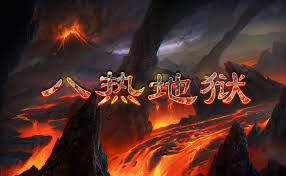 如何克制地狱之因？
从思维地狱苦，转起自己的忏悔心。
修忏悔：对往昔所造的诸恶业，由猛利追悔而忏；认识到业报非常可怕：我怎么造那样的业呢？太愚痴了！私我意识加上胆大妄为，造作各种嗔恚等的地狱业因，就像不断地饮苦食毒一样，自己还特别得意，现在感觉特别愚痴。发猛利的后悔心，这样就有破恶的效用。
以猛利之誓愿来断掉相续。“今后对生彼地狱之处的业，纵遇命难我也宁死不造！” 要以誓愿的力量强力地控制自相续，如果不发誓，还会一而再再而三地造。
如何克制地狱之因？-续
从思维地狱苦，转起自己对众生的大悲心:
对正受地狱果的有情修悲。心作是念：“愿彼等一切恶趣有情现在即刻就从恶趣之处解脱！”如是祈愿等。
对大量造地狱业因的有情修悲。发菩提心，为利益众生而成佛。
凡是有功德也都回向给这2类地狱有情。
下一世不堕地狱+得到人身的因缘
第一，持戒。此处所说的戒律，不一定是指出家人的戒律，居士的戒律也算。我们可以从居士五戒中挑选，持一条戒、两条戒、三条戒，或者四条、五条都行，而且要守持得很清净。这是最根本的一个。
第二，行善。在持戒的基础上，还要行善，如布施、修行等等，要积累福德。
第三，发愿。要时常祈祷：愿我生生世世能够得到暇满人身！
如果有了这三种因缘，以后也有可能得到暇满人身；如果三个条件中缺少一个，就无法得到。我们现在是自由的人，又遇到了佛法，要做到这三点不是那么困难。但对其他众生，比如地狱，饿鬼，旁生或者天人来说，要做好这三件事是非常不容易的，甚至根本无法做到。
如果这一世不修行，我们就要回到阴冷黑暗的轮回中去。这不是佛教的教条，也不是威胁、吓唬，而是千真万确的事实。
八热地狱苦相
摘自《普贤上师言教 》
八热地狱的差别苦相
第一等（复）活者，炎烧热铁地基之上，火烬炽然界中，无数地狱有情如暴风雪般，由业增上之力聚会一处。彼等皆由嗔恚引业所感召，由彼之等流果，一切皆如见仇敌般互起嗔恚之心而斗争时，业所幻变器械难思难量，以手执取故，迭相击打尽皆死亡。尔后虚空中出如是声“愿汝复活”，由此无间皆得复活，仍如前般斗争等，万死万生轮番变现而受苦。其寿量者：人间 一万六千二百亿年 
第二黑绳者，于炎烧热铁地基之上诸阎魔卒，将地狱有情身躯如焦木般推倒，在画为四、八、十六、三十二等份的黑绳之上，以炽然烈火铁锯锯截，诸已断截者无间复合，如是数数锯截而受苦。其寿量者： 人间十二万九千六百亿年
八热地狱的差别苦相- 续
第三众合者，一一大铁臼量如地区，无数地狱有情倾注其中，尔时诸阎魔卒一一执持炎烧大热铁锤量如须弥，头上旋舞重击臼中，一切有情一一皆处于恸哭嗡嗡声、解支节苦及不可思议恐怖中而死，其锤起时无间复活，如前受苦。复有山谷四周相对山峰，一切皆成往昔自身所杀动物麋鹿、黄羊、山羊、绵羊等头部像，彼等角端烈火炽然，以角相抵而斗，无数地狱有情由业力驱逐入其中故，于撞击时悉皆死亡，后诸山分时仍得复活，又受如前夹合等苦。其寿量者： 人间一百零三万六千八百亿年
第四号叫者，在无门炎烧铁室之中煎煮而受苦，想永无从此得解脱之时而猛烈号叫。其寿量者：是众合地狱的2倍
八热地狱的差别苦相- 续
第五大号叫狱者，阎罗狱卒执持器械，极可怖畏、数量众多，驱逐地狱无数有情，令入双重猛火炽然铁室之中，以锤等器击打，有情心想：内外二门为熔铁所浇铸故，纵脱内层难脱外层，遂大号叫。其寿量者：是号叫地狱的2倍
第六烧热狱者，量如三千大千世界大铁器中，铁水涌沸之内，无数地狱有情至极煎煮而受苦，每当涌至上方，有诸狱卒执持铁钩而勾取，更以铁锤猛击头部，忆念失坏之时，不觉有苦受，唯以此观为乐而极苦。其寿量者：是大号叫地狱的2倍
八热地狱的差别苦相- 续
第七极热狱者，于猛火炽然铁室之中，由诸狱卒以火炽然三尖铁丳从二足底及肛门刺入，彻贯双肩及顶而出，又以烧铁氆氇遍裹其身，故极苦楚。其寿量：能达半个中劫，超出人间年数衡量之境。
第八无间狱者，十六近边增地狱所围绕猛火炽然铁室之中，一块块烧铁片，犹如燃炭堆如大山，诸阎罗卒驱逐无数地狱有情入于其中，更以虎豹皮火筒，火身无二而焚烧故，苦受极为粗猛而仅有号叫之声，此外不见身体之相。求从中解脱之心相续不断生起，然无有解脱之时，有时火门每当稍许开故，心想逃脱时，诸狱卒以矛棍锤等殴击，并须俱受以烊铜灌口等前七地狱诸苦。
   此狱寿量能达一中劫。无有更强逼迫故，称为无间。此为造无间业有情及入密乘于金刚阿阇黎起邪见等所生之处，余业不能生此。
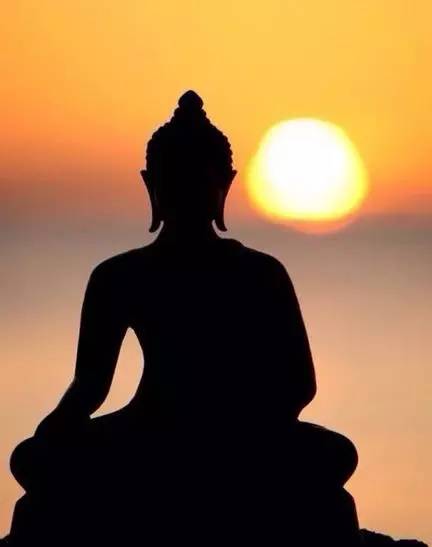 问题讨论
我现在离八热地狱远吗？
如果有这个因就必然成熟果，那我该怎么处理？